Workshop  »UNTITLED»
Vilmantė Aleksienė, assoc. prof. 
Head of Arts Therapy Master Programme 
Vilnius University Faculty of Medicine & Lithuanian Academy of Music and Theatre
Vocal untitled warm-up
Untitled: What it mens to you?
Imagine you're in a museum, looking at paintings, reading the titles, stepping back and looking again... 
Some paintings have an "Untitled" card. 

Questions for discussion:
What kind of paintings are these «untitled»?
What does a word «untitled» communicate to you?
Group improvisation: 
Untitled sound sculptures
Untitled as a reason and condition of «in-betweeness»
Metaxis (or metaxy) is the word used by Plato to describe the condition of “in-betweenness”. 
Metaxis has also been defined as attempt at assimilating opposing opposites or the state of belonging completely and simultaneously to two different autonomous worlds. 
The word metaxis also symbolises the state of observing both opposites.  Such observation is not intended to identify with any one-sided Self. It is observation from a detached perspective - from a perspective in which the totality of both opposites can be seen (experienced, perceived).
«In-betweeness» of opposites
Plato applied metaxis to spirituality, describing it's location as being between the human and the divine.
We (humans) are suspended on a web of polarities / opposites:
the one and the many, 
eternity and time, 
freedom and fate, 
cold and warm
risk and safety, 
love and hate, …
Questions for discussion:
Observe surroundings and yourself. Name opposites.
What important is "in between" in your life?
Improvisation in groups:
Vignettes of "in-betweenness"
»Untitled" phenomena in therapy
Aristotle’s term catharsis means the release of …, 
Plato’s term metaxis means the union of …
In therapy, metaxis can be described as a liminal state of mind that requires staying in the untitled uncertainty of perceiving and integrating opposites.

Questions for discussion:
What are the therapeutic benefits of "untitled" phenomena?
Group improvisation: 
Beautiful beyond words . . . (Untitled)
The ideas of the workshop based on:
Scruton, R. Modernioji kultūra (Modern Culture). Margi raštai, 2024.
Gudmonaitė, K. Į realybę įsiveržiantis socialinio teatro fenomenas (The phenomenon of social theatre breaking into reality). Vilnius, 2023.
Falconer, L. Metaxis: the transition between worlds and the consequences for education. Conference “Innovative Research in Virtual Worlds”. University of Coventr, 2011, Nov.
Linds, W. Metaxis: Dancing (in) the in-between / A Boal Companion. Routledge, 2005.
Examples of art work: Mark Rothko
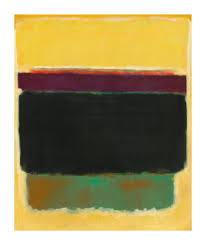 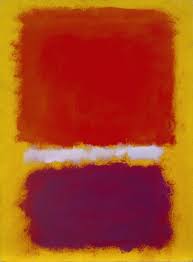 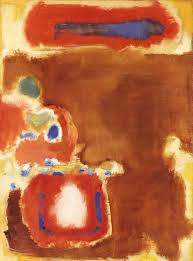 Untitled, 1949
Untitled, 1959
Untitled, 1952
Untitled, 1947